Sumo Primero
Sumar usando la descomposición de números
2° Básico. Unidad 1. 
Capítulo 2: Pensando cómo calcular.
Preparar Practica página 30.
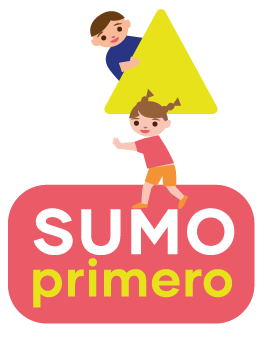 Usaremos una aplicación para calcular adiciones. 

Observen su funcionamiento en el siguiente video.

¡Deben estar muy atentos!
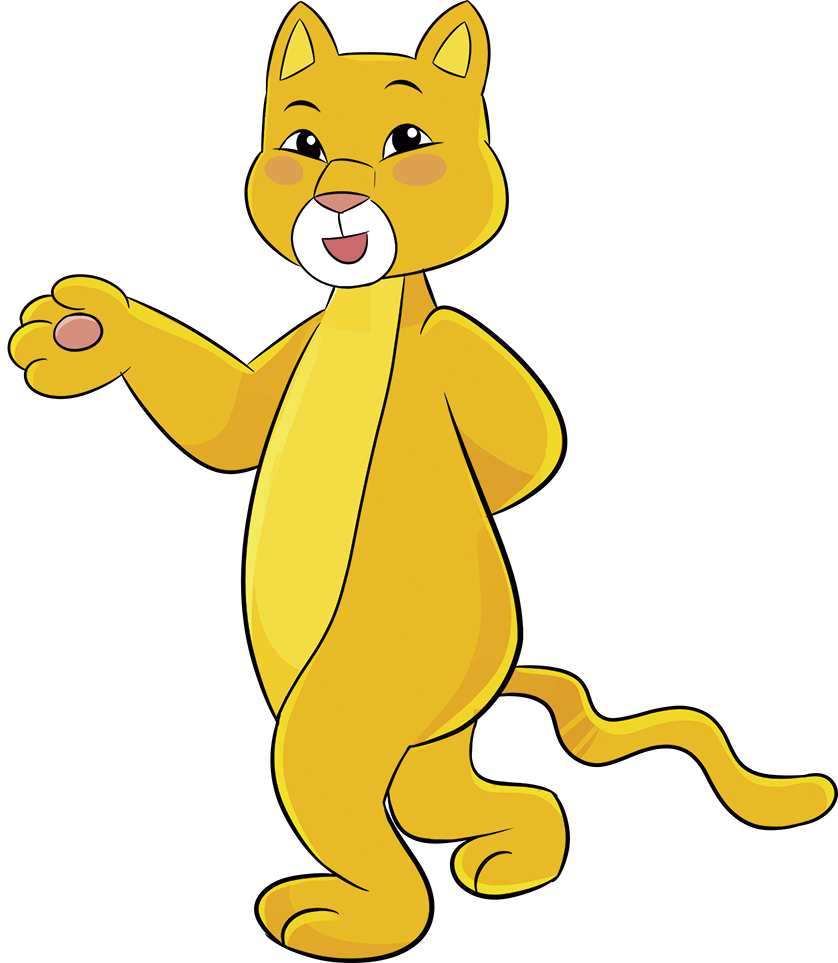 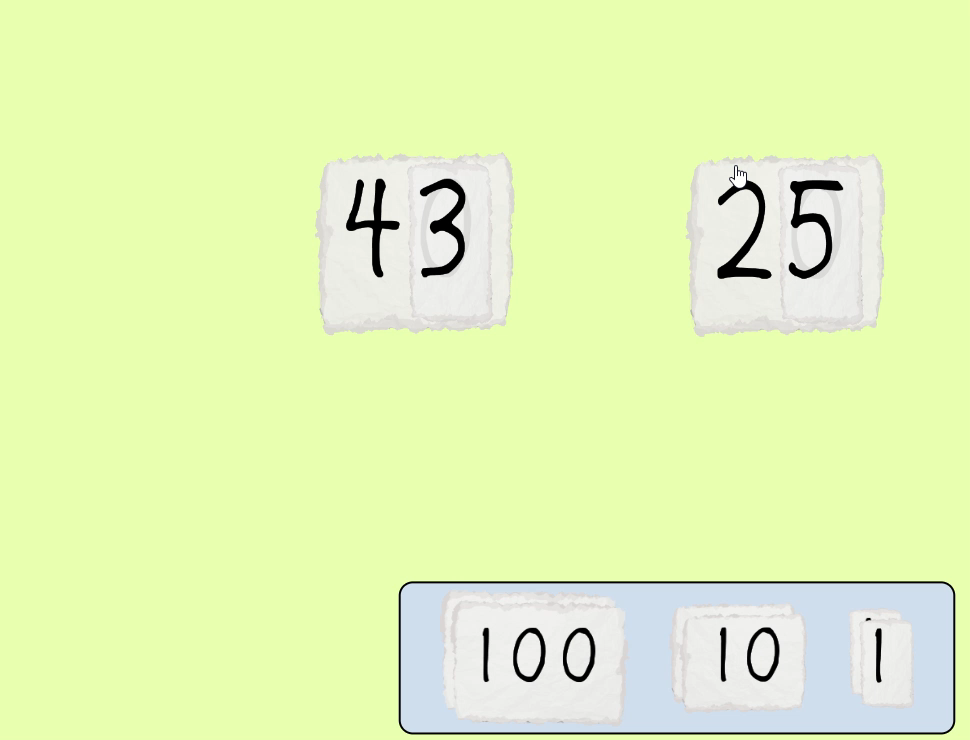 43 + 25
Usa la aplicación para calcular las siguientes adiciones:
53 + 6
27 + 32
7 + 82
43 + 12
70 + 23
A sumar con la aplicación
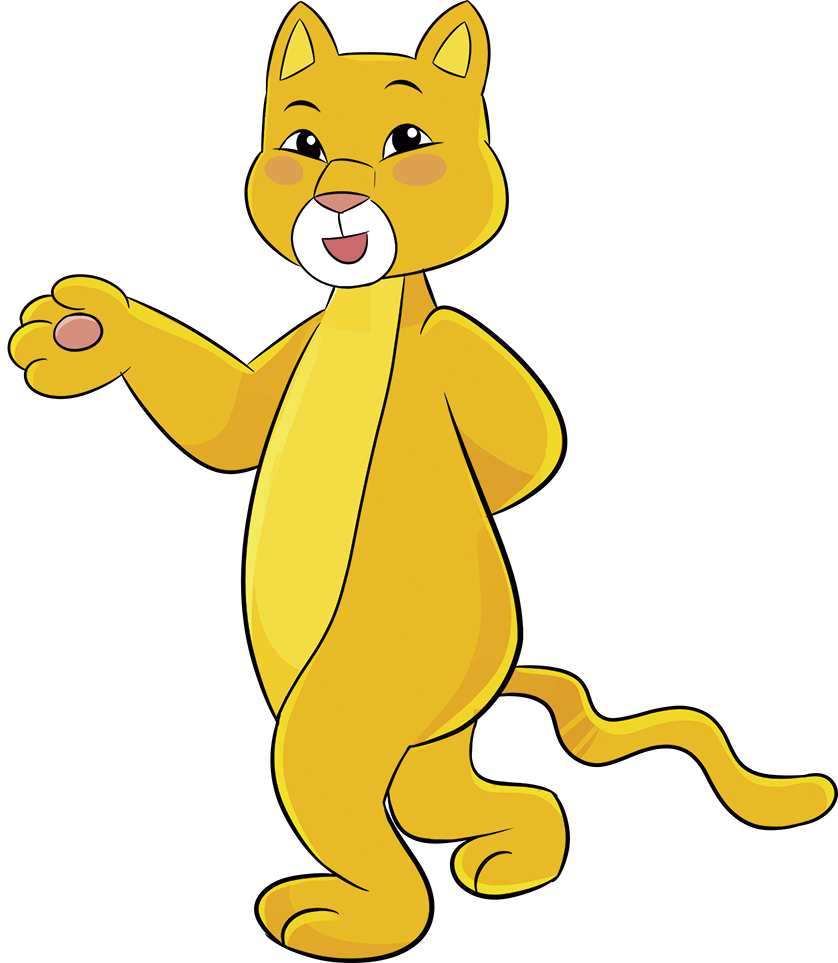 32 + 27
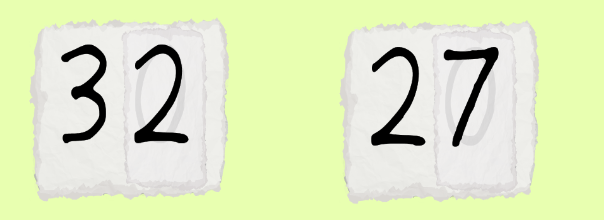 ¡Muy bien!
Es fácil sumar descomponiendo.
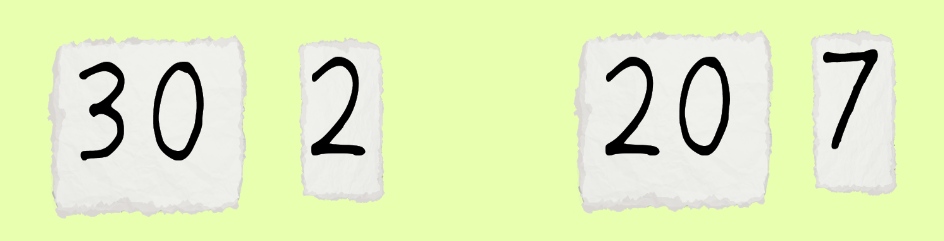 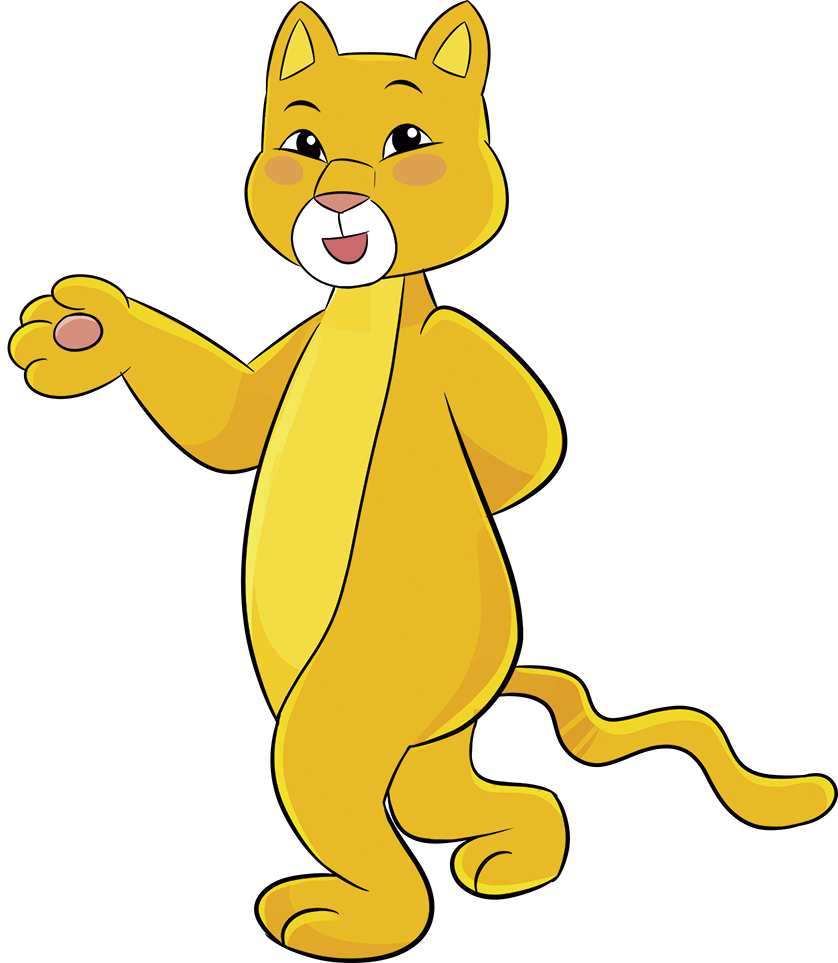 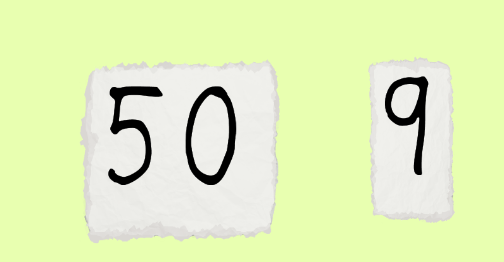 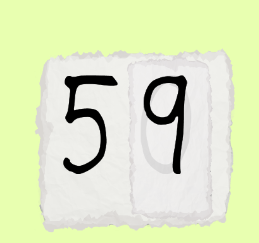